The structure and emplacement of cinder cone fields.
An overview by Richard Fletcher
Study objectives
Identifying differences in emplacement and structures between flank cinder cones and flat lying volcanic field cones.  
Flank cones studied around: Mauna Kea. Hawaii; Mt. Etna, Italy; Kilimanjaro, Tanzania.
Platform cones studied around: San Francisco Mtn., Arizona; Paricutin region, Mexico; Nunivak Island, Alaska.
Overview of Climatic conditions and ages of cones
Primary Study Areas
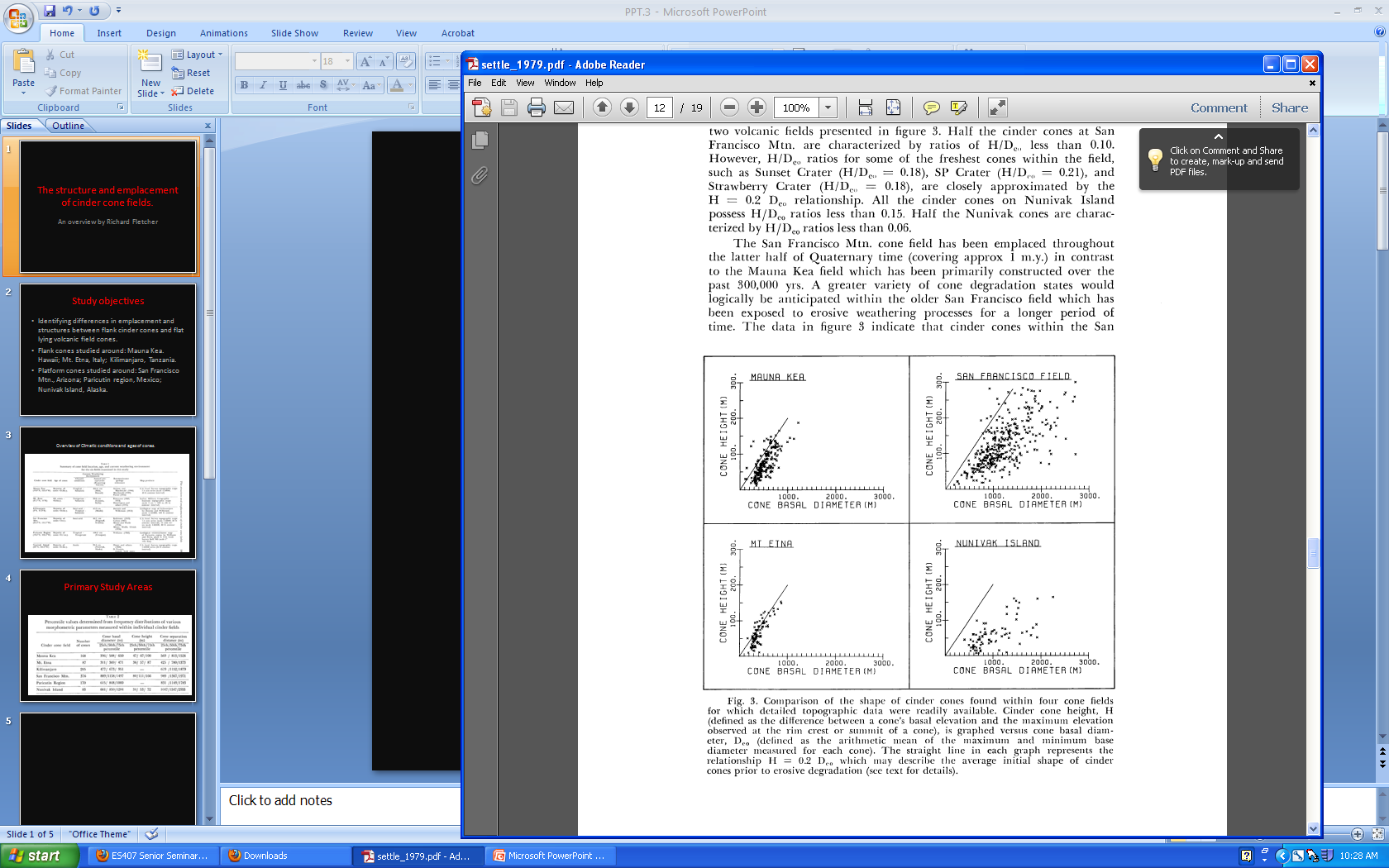 Implications
Lunar cones have smaller rim heights and larger basal diameters due to less gravity and atmospheric drag.
Morphometeric analysis suggests the shape and size is a function of age and erosive processes.
Younger cones indicate active volcanism methods (conduits and dikes).
Thanks!!!